Jaderné reakce
F/ 9.roč.						Týden: 27. 4. – 1. 5.

Udělej výpisky z prezentace, kresli obr. snímek 4 a 6
Vypracuj odpovědi – neposílej, bude součástí opakování
Prohlédni videa
Pošli všechny chybějící práce!!!!!
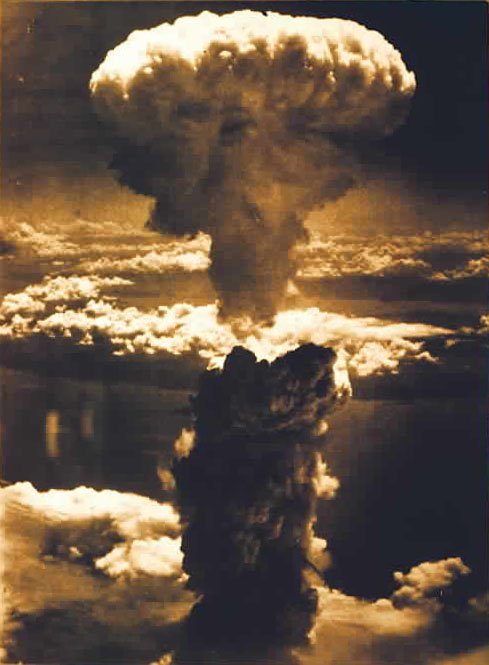 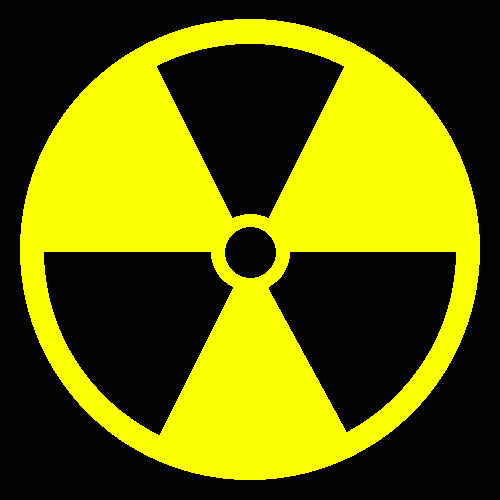 Jaderné reakce
Při srážkách atomových jader pohybujících se velkou rychlostí, může docházet k jaderným reakcím. 
Při tom se uvolní obrovské množství energie.

Jaderné reakce:
slučování
štěpení
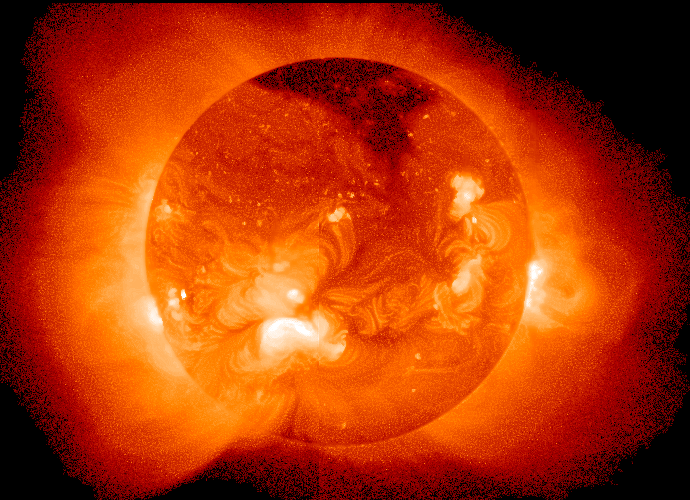 Slučování jader:
2 lehká jádra se spojí v jedno a při tom se uvolní velké množství jaderné energie.

Je nutná velmi vysoká teplota.

Např. termojaderná fúze v jádru Slunce.
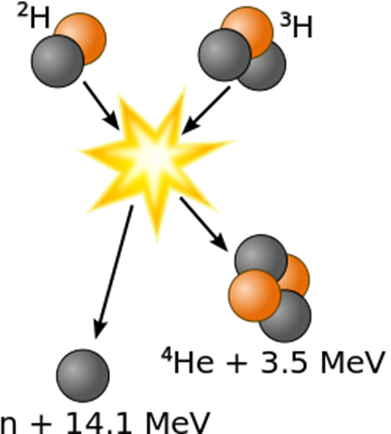 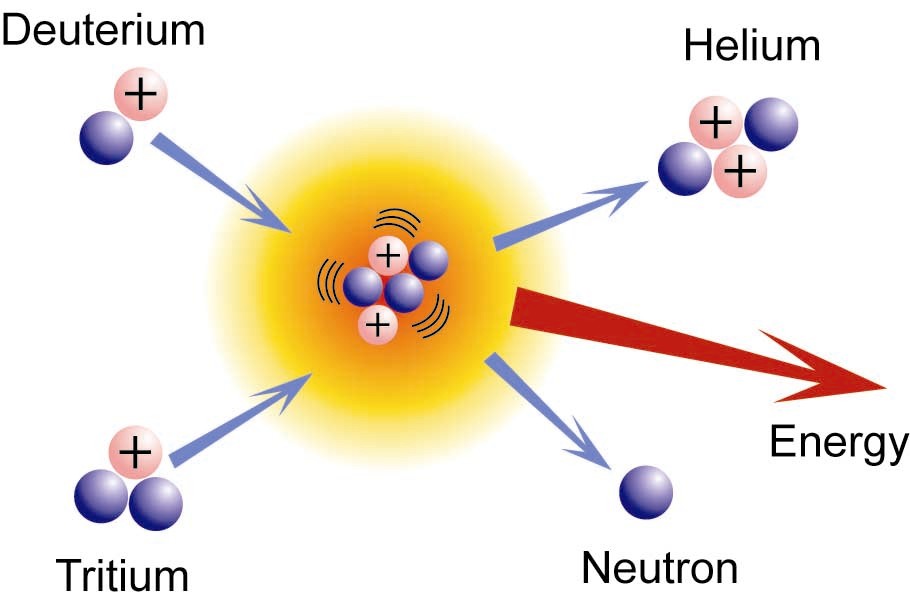 Štěpení jádra:
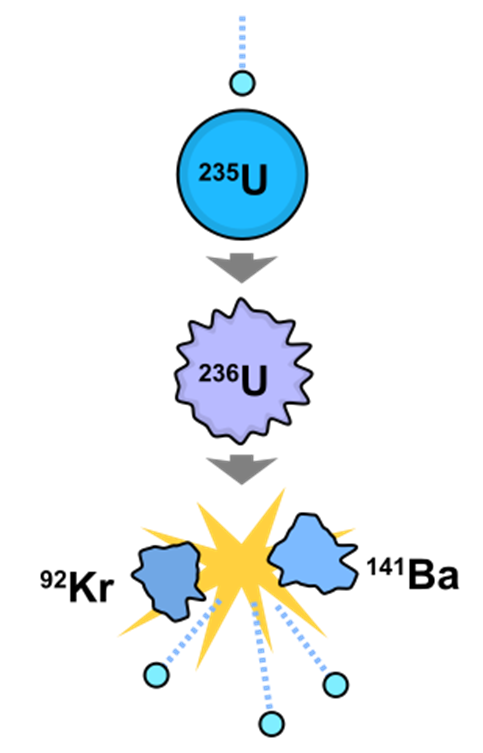 Z původního těžkého jádra vznikají dvě lehčí jádra (fragmenty) s menšími protonovými čísly + uvolněná energie
Štěpení uranu:
Reakce, při které se jádro nuklidu uranu dělí na 2 nová jádra a uvolní se obrovské množství energie.
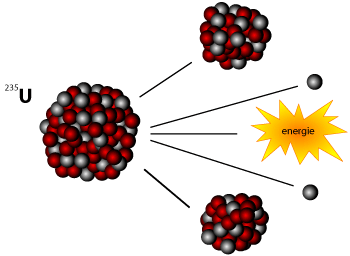 Štěpení jader 
lavinové – jaderná bomba
řízené – jaderná elektrárna
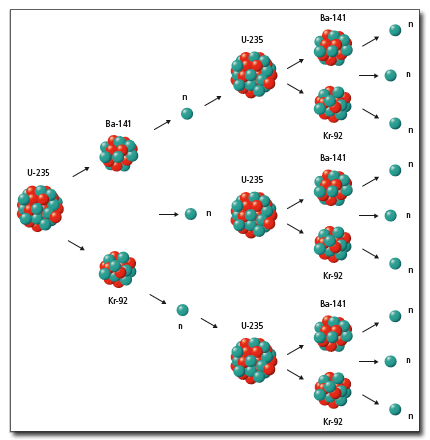 Lavinové štěpení
Využití neřízené jaderné reakce štěpení -lavinové

Jaderná bomba – kritická hmotnost
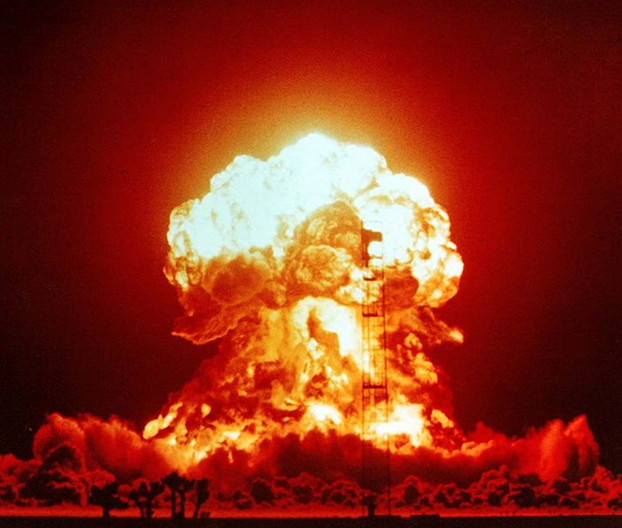 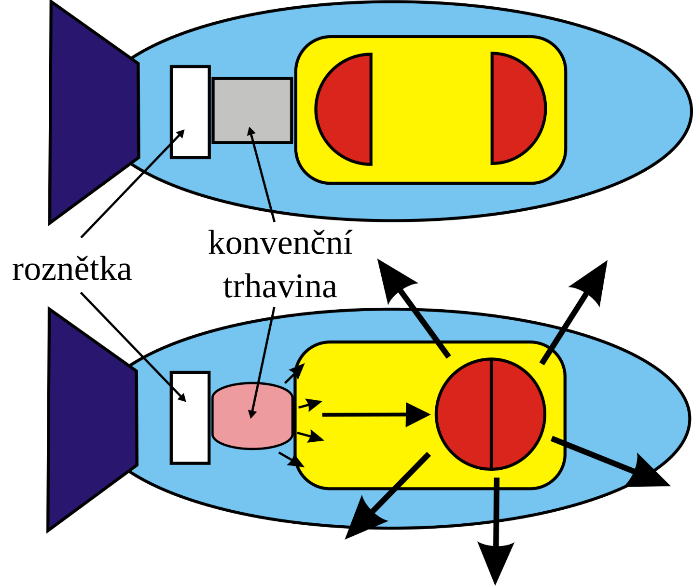 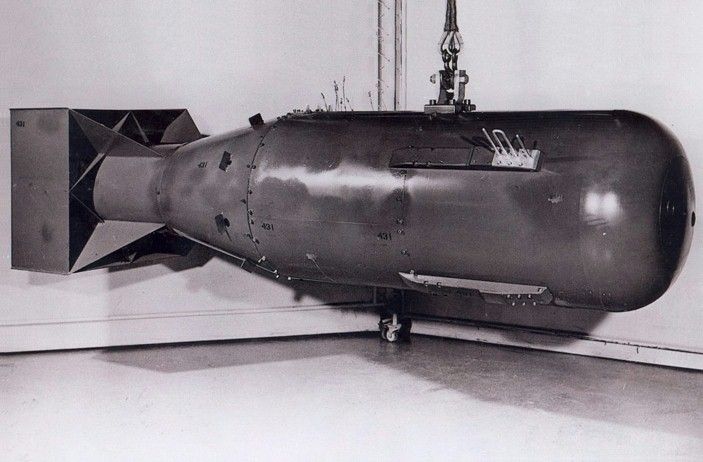 Little Boy - Hirošima
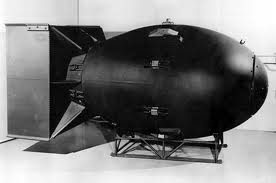 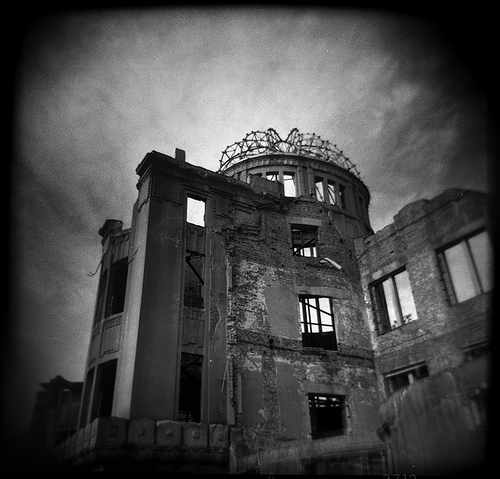 Fat Man - Nagasaki
Využití řízené jaderné reakce štěpení
Jaderné elektrárny

Pohon jaderných ponorek
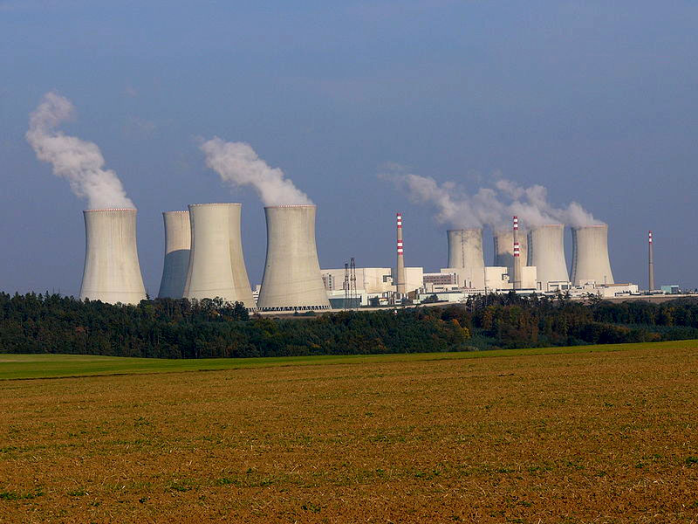 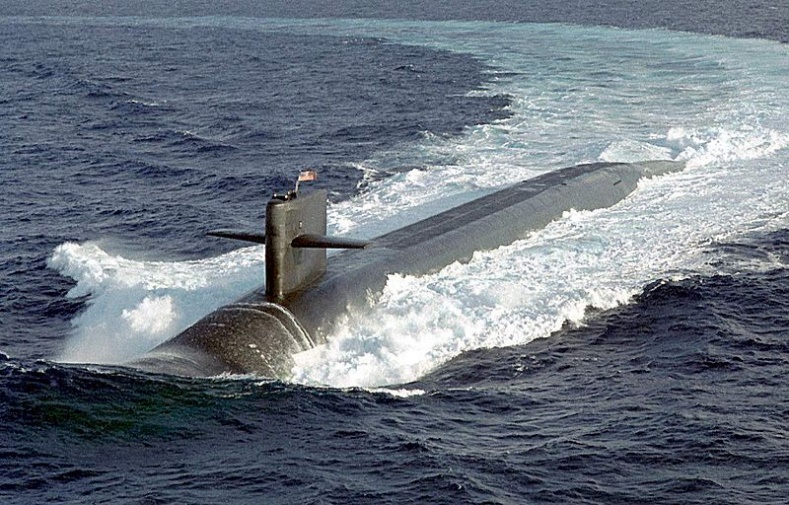 1.reaktorová hala
2. chladicí věž
3. tlakovodní reaktor
4. řídící tyče
5. kompenzátor objemu
6 parogenerátor
7. aktivní zóna
8. turbína 
9. elektrický generátor
10. transformační stanice
11. kondenzátor sekundárního okruhu
12. plynný stav
13. kapalný stav
14. přívod vzduchu do chladicí věže
15. odvod teplého vzduchu a páry komínovým efektem
16. řeka
17. chladící okruh
18. primární okruh 
19. sekundární okruh (červeně značena pára, modře voda)
20. oblaka vzniklá kondenzací vypařené chladicí vody
21. pumpa
Jaderná elektrárna
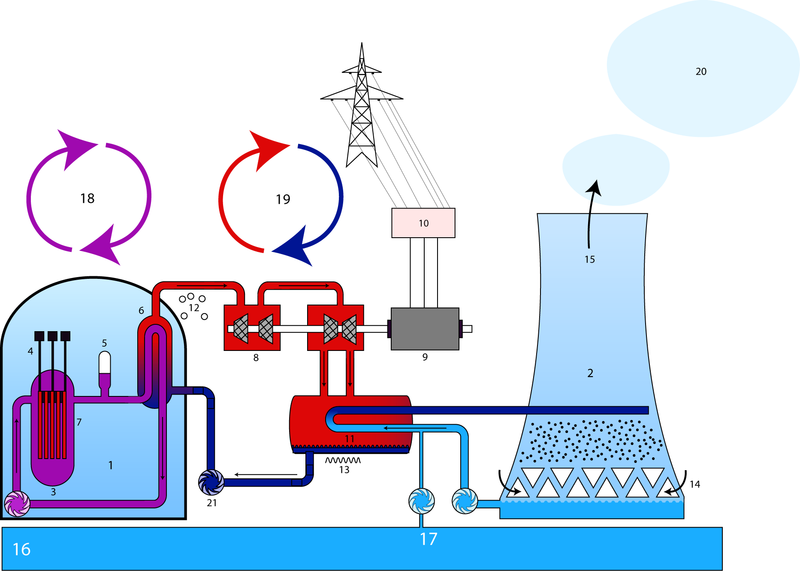 Jaderný reaktor – jeho části
AKTIVNÍ ZÓNA = základní část, kde probíhá řetězová reakce
MODERÁTOR (zpomalovač) – voda, grafit - zpomaluje neutrony vyletující z jader po každém štěpení
REGULAČNÍ TYČE – k ovládání reaktoru
TLAKOVÁ NÁDOBA – slouží k udržení vody v kapalném stavu i při teplotách vyšších, než je teplota varu 
PAROGENERÁTOR – horká voda zde odevzdá teplo, slouží k pohonu turbíny
Havarijní tyče
 (v případě nebezpečí automaticky zastaví řetězovou reakci)
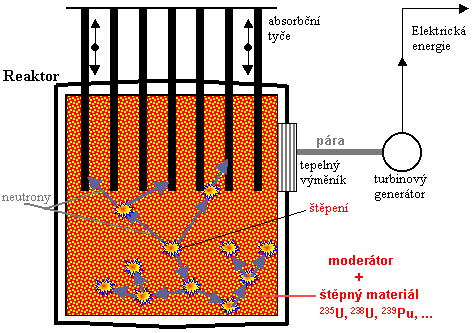 Bezpečnostní opatření:
havarijní tyče (v případě nebezpečí automaticky
   	zastaví řetězovou reakci)
- automatické ochrany
- systémy dodatečného chlazení
- kontejnment (ochranná obálka z oceli a betonu)
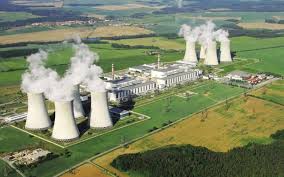 Otázky:

Jaké jaderné reakce znáš?
Kde probíhá rekce slučování?
Kdo  a kdy poprvé použil jadernou bombu?
Princip jaderné elektrárny
Video -YouTube –Nezkreslená věda 8. díl „Jak funguje jaderná elektrárna“!!!!!
Co je primární okruh?
K čemu slouží regulační tyče
Video – YouTube „Jaderná energie“
Video – Nezkreslená věda „3. Radioaktivita“